College Planning Night
Franklin County High school

Shaina Rabb

Shaina.Rabb@TN.Gov
931-967-2821
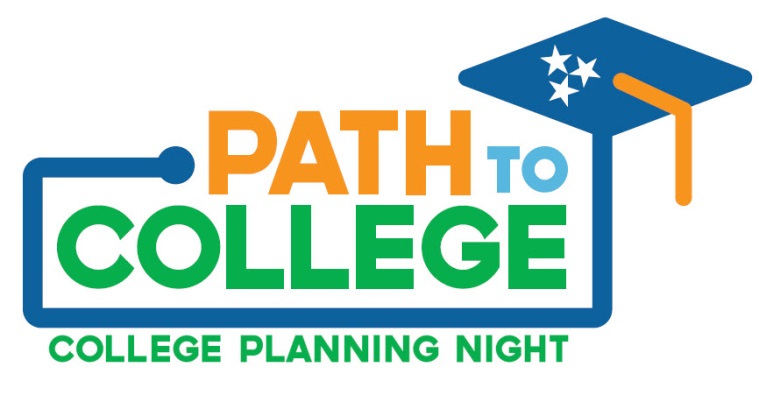 Agenda
What Is College? 
Types of colleges in Tennessee
The college application process
Paying for college 
Tennessee Promise 
Scholarships 
Planning for college
Question and Answer
What Is College?
Ice breaker: turn and talk to the person next to you and list off 5 words that come to mind when you hear the word “college”
A college is any school that a student enrolls in after receiving their high school diploma or GED that offers a certificate or degree for completing courses.
In Tennessee, there are several different kinds of colleges you can attend depending on your interests.
Types of Colleges
2-Year Colleges
Tennessee Colleges of Applied Technology
Community Colleges
4-Year Colleges
Public Universities
Private Universities
Types of Colleges
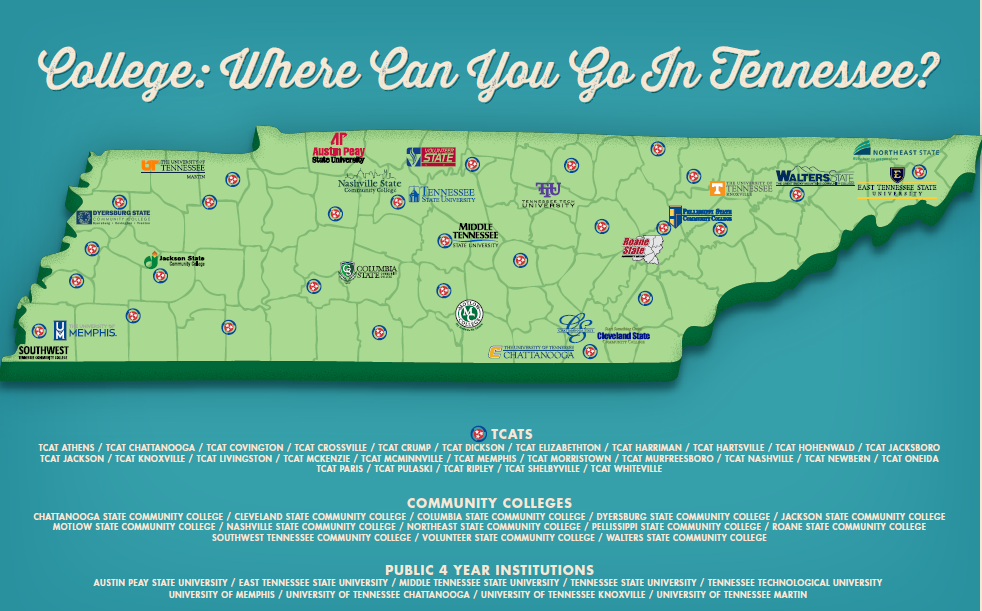 TCAT
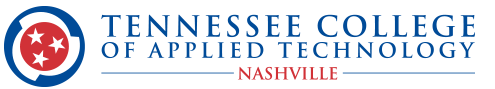 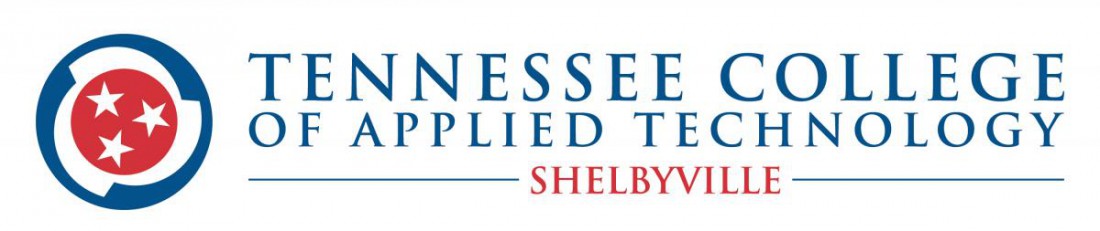 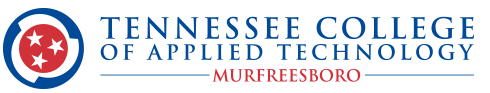 Community College
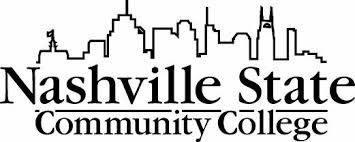 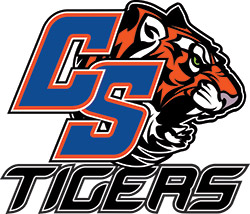 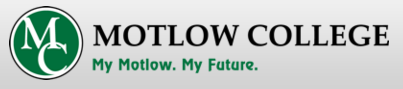 University
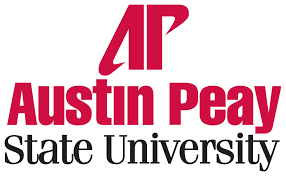 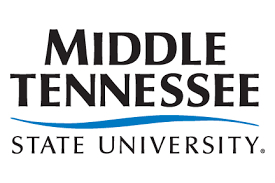 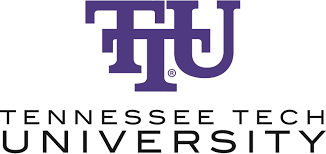 Types of 2-Year Colleges
Tennessee Colleges of Applied Technology (TCAT): 
Technical skills and personal training
Certificates and diplomas
Some programs are less than 1 year
Community College:
Associate degree and certificate programs 
Transfer programs





*Adapted from Bigfuture.Collegeboard.org
Tennessee Colleges of Applied Technology
TCAT Athens
TCAT Chattanooga
TCAT Covington	
TCAT Crossville	
TCAT Crump
TCAT Dickson	
TCAT Elizabethton	
TCAT Harriman	
TCAT Hartsville	
TCAT Hohenwald	
TCAT Jacksboro	
TCAT Jackson	
TCAT Knoxville	
TCAT Livingston	
TCAT McKenzie	
TCAT McMinnville	
TCAT Memphis	
TCAT Morristown	
TCAT Murfreesboro	
TCAT Nashville	
TCAT Newbern	
TCAT Oneida
TCAT Paris	
TCAT Pulaski	
TCAT Ripley
TCAT Shelbyville	
TCAT Whiteville
Tennessee Community Colleges
Chattanooga State Community College Chattanooga, TN	
Cleveland State Community College Cleveland, TN 		
Columbia State Community College Columbia, TN	
Dyersburg State Community College Dyersburg, TN	
Jackson State Community College Jackson, TN		
Motlow State Community College Tullahoma, TN		
Nashville State Community College Nashville, TN
Northeast State Community College Blountville, TN
Pellissippi State Community College Knoxville, TN
Roane State Community College Harriman, TN	
Southwest Tennessee Community College Memphis, TN	
Volunteer State Community College Gallatin, TN
Walters State Community College Morristown, TN
Private and Public 4-Year Colleges
4-year colleges and universities offer bachelor degree programs.
Public Colleges: 
Funded by local and state governments 
Private Colleges : 
Private funding
Private donations can be generous


*Adapted from Bigfuture/Collegboard.org
University of Tennessee Campuses
University of Tennessee- Knoxville
University of Tennessee- Chattanooga
University of Tennessee- Martin
University of Tennessee- Health Science Center (Memphis, TN)
Locally Governed Institutions4 Year Public Universities
Austin Peay State University Clarksville, TN	
East Tennessee State University Johnson City, TN	
Middle Tennessee State University Murfreesboro, TN
Tennessee State University Nashville, TN	
Tennessee Tech University Cookeville, TN	
University of Memphis Memphis, TN
Tennessee Independent Colleges and Universities
Aquinas College Nashville, TN 
Baptist College of Health Sciences Memphis, TN
Belmont University Nashville, TN
Bethel University McKenzie, TN 
Bryan College Dayton, TN  
Carson-Newman College Jefferson City, TN 
Christian Brothers University Memphis, TN  
Cumberland University Lebanon, TN
Fisk University Nashville, TN 
Freed-Hardeman University Henderson, TN 
Johnson University Knoxville, TN
King University Bristol, TN
Lane College Jackson, TN
Lee University Cleveland, TN 
Lemoyne-Owen College Memphis, TN
Lincoln Memorial University Harrogate, TN
Lipscomb University Nashville, TN 
Martin Methodist College Pulaski, TN 
Maryville College Maryville, TN 
Meharry Medical College Nashville, TN 
Memphis College of Art Memphis, TN 
Middle TN School of Anesthesia Madison, TN
Milligan College Milligan College, TN 
Rhodes College Memphis, TN 
Sewanee: The University of the South Sewanee, TN  
Southern Adventist University Collegedale, TN
Southern College of Optometry Memphis, TN 
Tennessee Wesleyan University Athens, TN
Trevecca Nazarene University Nashville, TN
Tusculum College Greeneville, TN  
Union University Jackson, TN 
Vanderbilt University Nashville, TN
Watkins College of Art, Design & Film Nashville, TN
Welch College Nashville, TN
Class of 2019 Colleges
TCAT Shelbyville			
Motlow
MTSU
Austin Peay
TN Tech
UT Knoxville
UT Chattanooga
Sewanee
Types of Degrees
Diploma and Certificate: take less than a year to two years to complete and focus on a specific skill or career. These programs are offered at Tennessee Colleges of Applied Technology (example: TCAT Shelbyville, TCAT Murfreesboro)
Associate’s Degree: two-year degrees offered at community colleges (example: Motlow State Community College, Chattanooga State Community College)
Bachelor’s Degree: four-year degrees offered at public and private four-year colleges and universities (example: University of Tennessee, Middle Tennessee State University, University of Memphis, Vanderbilt University)
Applying to College
Most applications can be found on school’s website
Apply to more than one college
College fit!
Application fees
Fee waivers may be available
Priority deadlines!
November & December
Research application requirements
College Application Week (September)
Paying For College
Developing a plan to pay for college can feel overwhelming. Fortunately for students in Tennessee, there are many options available to help reduce the cost of attending college, including:
FAFSA
The Tennessee Promise
Scholarships and Awards
FAFSA
Free Application for Federal Student Aid
The FAFSA is an online form that uses a student and their family’s information to help calculate how much financial aid a student qualifies for 
Federal programs: Pell grant, subsidized student loans, work study
State programs: Tennessee Promise, Hope Scholarship and more!

Most colleges also use the information on the FAFSA to calculate financial aid.
2021-2022 FAFSA
Available October 1, 2020
www.fafsa.gov (VERY IMPORTANT!)
Student AND parent will create     FSA ID usernames/passwords (fsaid.ed.gov) to sign electronically
Student and parent will submit FAFSA using IRS Data Retrieval Tool to upload 2019 tax information
Your FAFSA Timeline
The FAFSA will officially open for your student on October 1, 2020
Our school will host many opportunities for you to receive help with the FAFSA, including:
FAFSA workshops. During these times, we will log in to the FAFSA with your FSA ID and ensure you and your student are supported in filling out the form.
Tennessee Promise
Apply to the Tennessee Promise program at www.TNPromise.gov by November 1, 2020
Complete 2021-2022 FAFSA at www.FAFSA.gov by February 1st, 2021
Attend spring mandatory meeting as coordinated by Franklin County High School
Complete 8 hours of community service between November 2, 2020- July 1, 2021
Students selected for FAFSA verification must submit material to the college
[Speaker Notes: The Tennessee Promise is a financial aid program offering two years of tuition-free community or technical college to Tennessee high school graduates beginning with the Class of 2015. 
Tennessee Promise provides eligible students with a last-dollar scholarship, meaning the scholarship will cover tuition and fees not covered by the Pell grant, the HOPE scholarship, or TSAA. 
Each Tennessee Promise Scholar will receive a mentor who will provide guidance and assistance as the student enters higher education. 
Mentors are provided by a partnering organization designated by the mayor of every Tennessee county.
Our county’s partnering organization is [(REDI, tnAchieves, Ayers Foundation)]. 
To be eligible to receive a Tennessee Promise Scholarship, a student must (beyond the checklist) enroll in a community or technical college the fall after graduation. (Students attending a TCAT may enroll the summer following their high school graduation.)]
TN Promise Examples
State Aid
*All courses calculated on a 4.0 scale per the Uniform Grading Policy
[Speaker Notes: TSAA: Students must meet the following requirements:

have a valid Expected Family Contribution (EFC) of 2100 or less, and
be a U.S. citizen and Tennessee resident, if a dependent student, parents must also be a Tennessee resident, and
be enrolled at least half time at an eligible Tennessee postsecondary institution, and
maintain institutional satisfactory academic progress according to the standards and practices of the institution, and
not be in default on a loan or owe a refund on any grant previously received at any institution, and
who have not received a baccalaureate degree.
Complete the 2019-20 FAFSA by January 15


Students must complete the Federal Application for Student Aid (FAFSA) to be eligible for TSAA
See more at: https://www.tn.gov/collegepays/article/tennessee-student-assistance-award#sthash.034MJBkZ.dpuf

HOPE Scholarship: Entering freshmen must:
Apply by completing the Free Application for Federal Student Aid (FAFSA), available at www.fafsa.gov. Applications must be received by September 1st for fall semester, February 1st for spring and summer semesters. Early application is recommended.
Have been a Tennessee resident for one year by September 1 of the application date. For students beginning spring and summer terms, residency determined by February 1 as of application date.
Graduate from a TN eligible high school.
Enroll in one of the eligible Tennessee public colleges, universities, or private colleges. 
Entering freshmen must achieve a minimum of a 21 ACT (1060 SAT), exclusive of the essay and optional subject area battery tests OR overall minimum 3.0 grade point average (GPA)*.
Must enroll within 16 months following high school graduation at any eligible postsecondary institution. However, enrollment at an ineligible postsecondary institution during the 16 months will make the student permanently ineligible.

Award amounts are available for summer enrollment.


*grade point average means a grade point average on a 4.0 scale calculated with additional internal quality points awarded for advanced placement, honors or other similar courses according to the Uniform Grading Policy adopted by the State Board of Education.

Wilder-Naifeh Technical Skills Grant: available to Tennessee students who enroll in a certificate or diploma program at a Tennessee College of Applied Technology and maintain satisfactory academic progress and continuous enrollment. 

Students must complete the Federal Application for Student Aid (FAFSA) to be eligible for HOPE, GAMS, Aspire, HOPE Access, and Wilder Naifeh. 

If someone wants to present on the supplements to HOPE…

General Assembly Merit Scholarship (GAMS) - Students graduating from a Tennessee public school or category 1, 2, 3 private school must have a minimum 3.75 GPA* AND 29 ACT (1350 SAT), exclusive of the essay and optional subject area battery tests.

ACT/SAT exams must be taken on a national test date or state test date and prior to the first day of college enrollment after high school graduation.  The ACT Residual test is not accepted.

Up to $500 per semester as a supplement to the HOPE Scholarship; including summer

Aspire - Meet Tennessee HOPE Scholarship requirements AND parents’ or independent student’s and spouse’s adjusted gross income must be $36,000 or less on IRS tax form

Four-Year Institutions: Up to $750 per semester as a supplement to the HOPE Scholarship; including summer

Two-Year Institutions:  Up to $250 per semester as a supplement to the HOPE Scholarship; including summer

*grade point average means a grade point average on a 4.0 scale calculated with additional internal quality points awarded for advanced placement, honors or other similar courses according to the Uniform Grading Policy adopted by the State Board of Education.]
Scholarships
Institutional
Merit Based vs. Competitive
Priority deadlines
Local/Community
GoingMerry.Com
Smaller scale, award money (Adds up!)
Greater chance of receiving awards
Miscellaneous
Often larger scale, award money (more competitive)
Google unique characteristics about yourself
Scholarship Search Process
Research what is out there 
College website
Other high schools’ websites
Guidance office
Scholarship websites
Get organized 
Keep a scholarship folder
Keep track of deadlines
Letters of recommendation
Give 2 weeks notice
Letter of recommendation form
Scholarship Tips
Tell your story
Have someone else proofread essays
Professional email address
Social media etiquette
Only apply for what you’re eligible for
Treat this as a part time job
Watch out for scams!
Preparing for Senior Year
Senior year of high school is a busy and exciting time! In addition to being the leaders of Franklin County High School you will also be taking the next steps towards college and your career.
Here is a suggested guide for making the most of senior year and staying on track to start college in Summer/Fall of 2021:
Summer
12th Grade Fall
12th Grade Spring
Jumpstart Your College Search This Summer
Go on college visits.
Remember to send thank you notes.
E-mail teachers to ask them to write letters of recommendation for you.
If you haven’t already, make a list of activities you’ve participated in, volunteer experiences, honors, and awards since 9th grade.
	* See activities resume handout
Work on your college application essays.
Review the application procedures for schools you plan to apply to. Write down and keep track of deadlines! 
Start thinking about if you’re going to apply early decision or early action to any schools. This process typically begins earlier.
Preparing for Senior Year
Fall Semester
Take and retake the ACT/SAT
Apply to several colleges (admissions, institutional aid, etc) and utilize their net price calculators  
Student AND parent will create FSA IDs (fsaid.ed.gov) to...
Complete 2021-22 FAFSA available October 1, 2020

Spring Semester
Complete local/private scholarship applications
Review college acceptances, compare financial aid packages, ask questions, and follow up as needed
Questions?
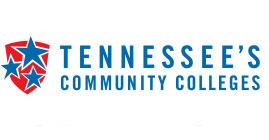 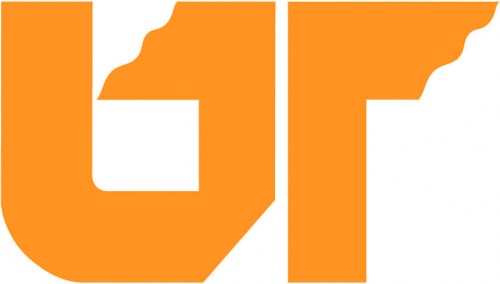 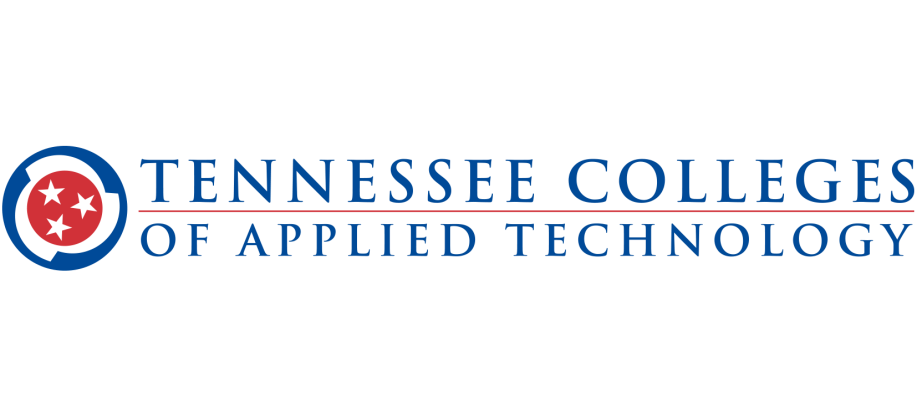 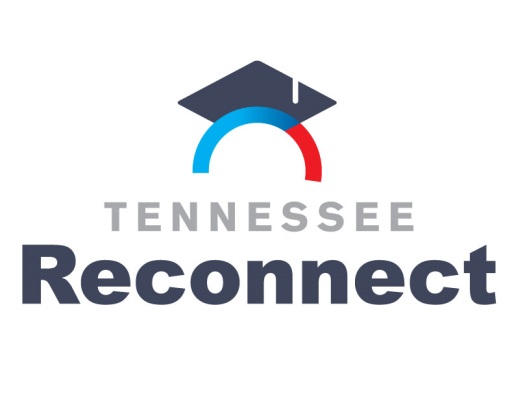 Whether you’re returning to finish a degree to going to college for the first time, Tennessee Reconnect can help! 

Between providing for your family, working a job, and paying bills, returning to college can often seem like an unrealistic option. To make college a reality, Tennessee Reconnect programs are designed to help busy adults like you achieve dreams of attaining a college degree or certificate.

Visit tnreconnect.gov today!
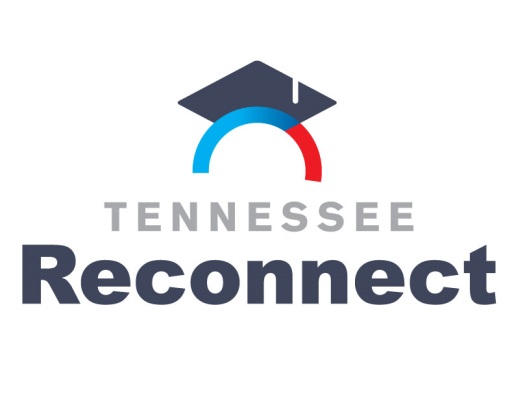 Did you know? 81% of Tennessee adults would feel a sense of personal accomplishment by earning a college degree or certificate.

As part of Tennessee Reconnect, all Tennessee adults can attend and earn a diploma or certificate at any of our 27 Tennessee Colleges of Applied Technology (TCATs) completely free of tuition and fees.

Check out tnreconnect.gov to search for programs, choose a degree path, talk to an advisor, learn how to pay for college and estimate your expenses and calculate how many of your past credits may transfer to your degree program.
[Speaker Notes: Tennessee has between 900,000 and 1 million adults with some college but no degree. It is impossible to achieve the mission of the Drive to 55 without re-engaging adults and helping them finish their degree or certificate.]